Compreensão, Manutenção e Evolução de Software


Cap. 1 - Introdução

Prof. Marco Tulio Valente
Licença CC-BY; permite copiar, distribuir, adaptar etc; porém, créditos devem ser dados ao autor dos slides
‹#›
2014
2024
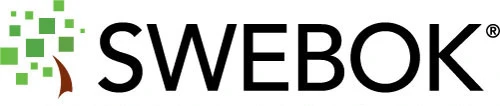 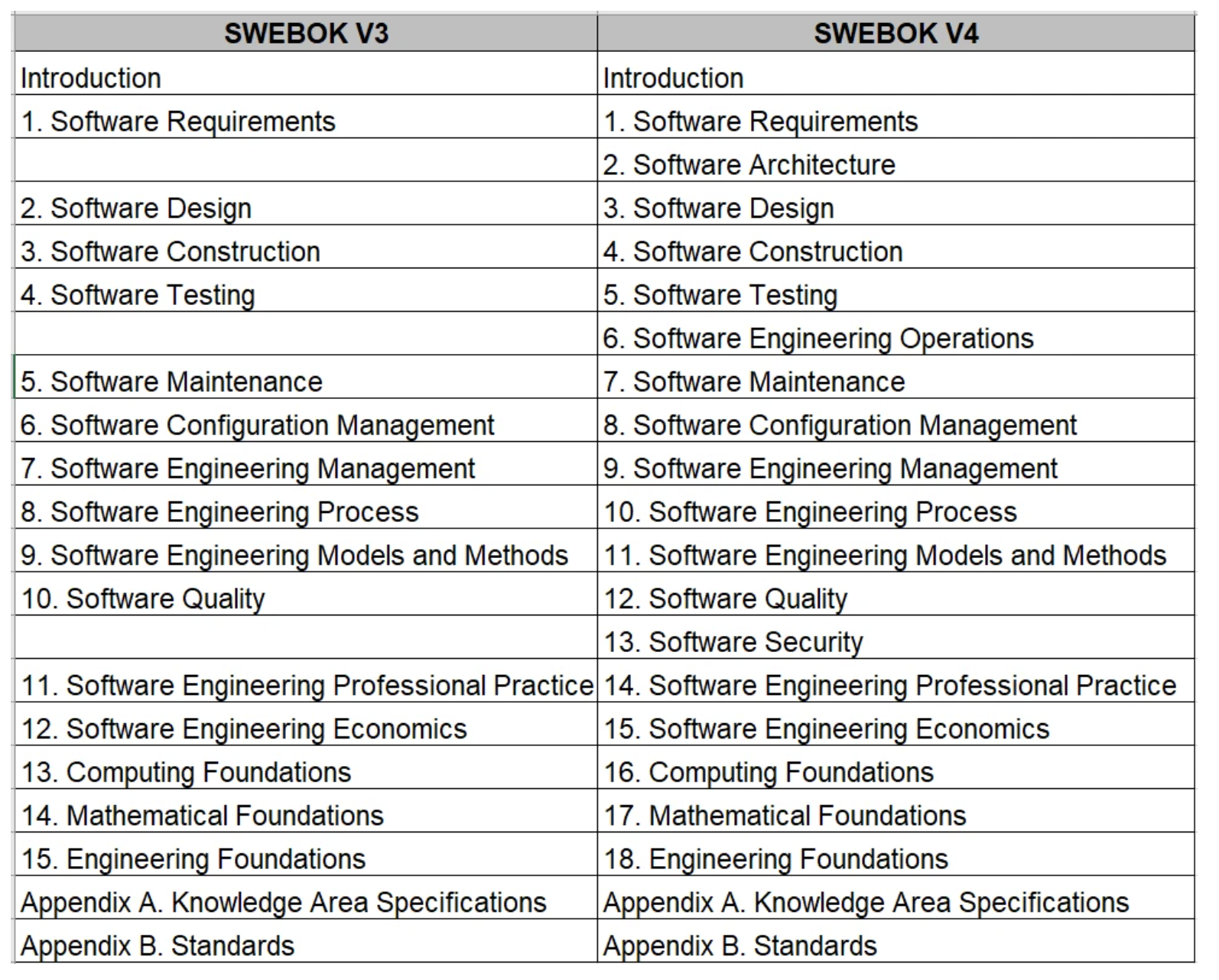 ‹#›
https://www.computer.org/education/bodies-of-knowledge/software-engineering
Uma boa maneira de definir manutenção de software é explicando os tipos de manutenção
‹#›
Tipos de Manutenção
Preventiva
Corretiva
Adaptativa
Evolutiva
Refactoring
Observação: essa classificação pode mudar conforme o autor
‹#›
Refactoring em 1 slide
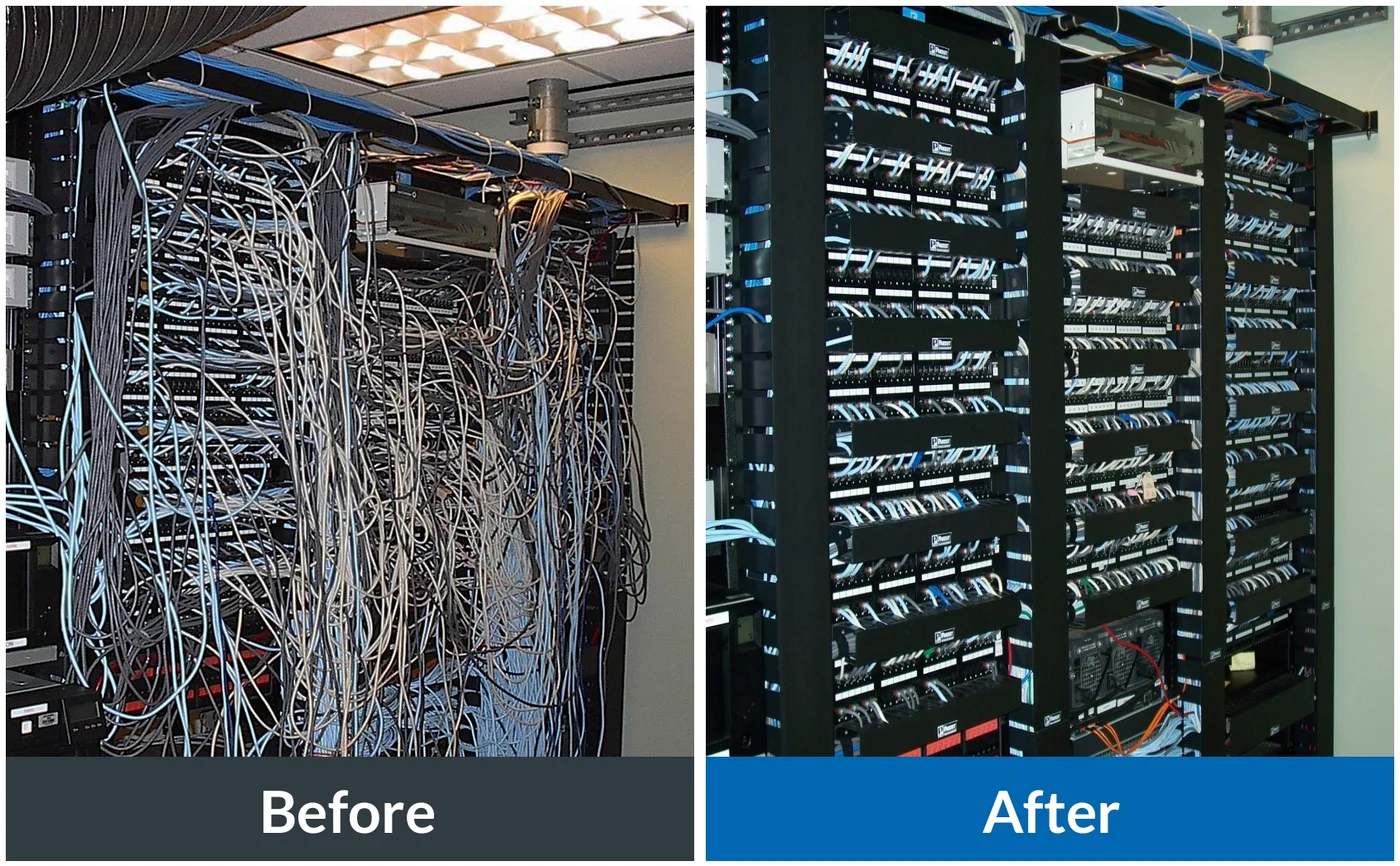 ‹#›
Manutenção Corretiva - Bugs Famosos
‹#›
‹#›
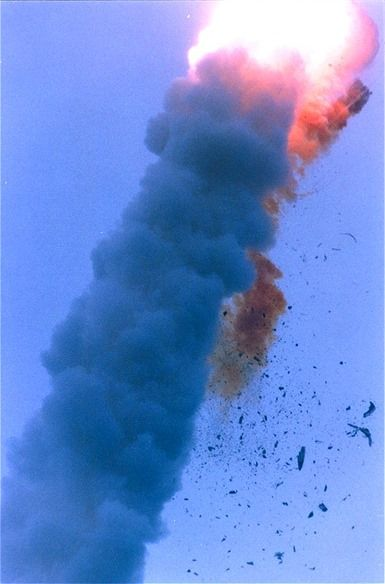 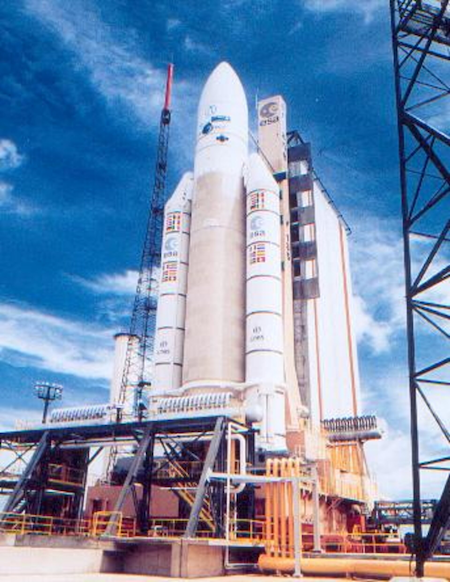 Explosão do 
Ariane 5 (1996)
‹#›
Conversão: float de 64 bits ⇒ inteiro de 16-bits; Overflow: float não “coube” em 16 bits
Therac-25
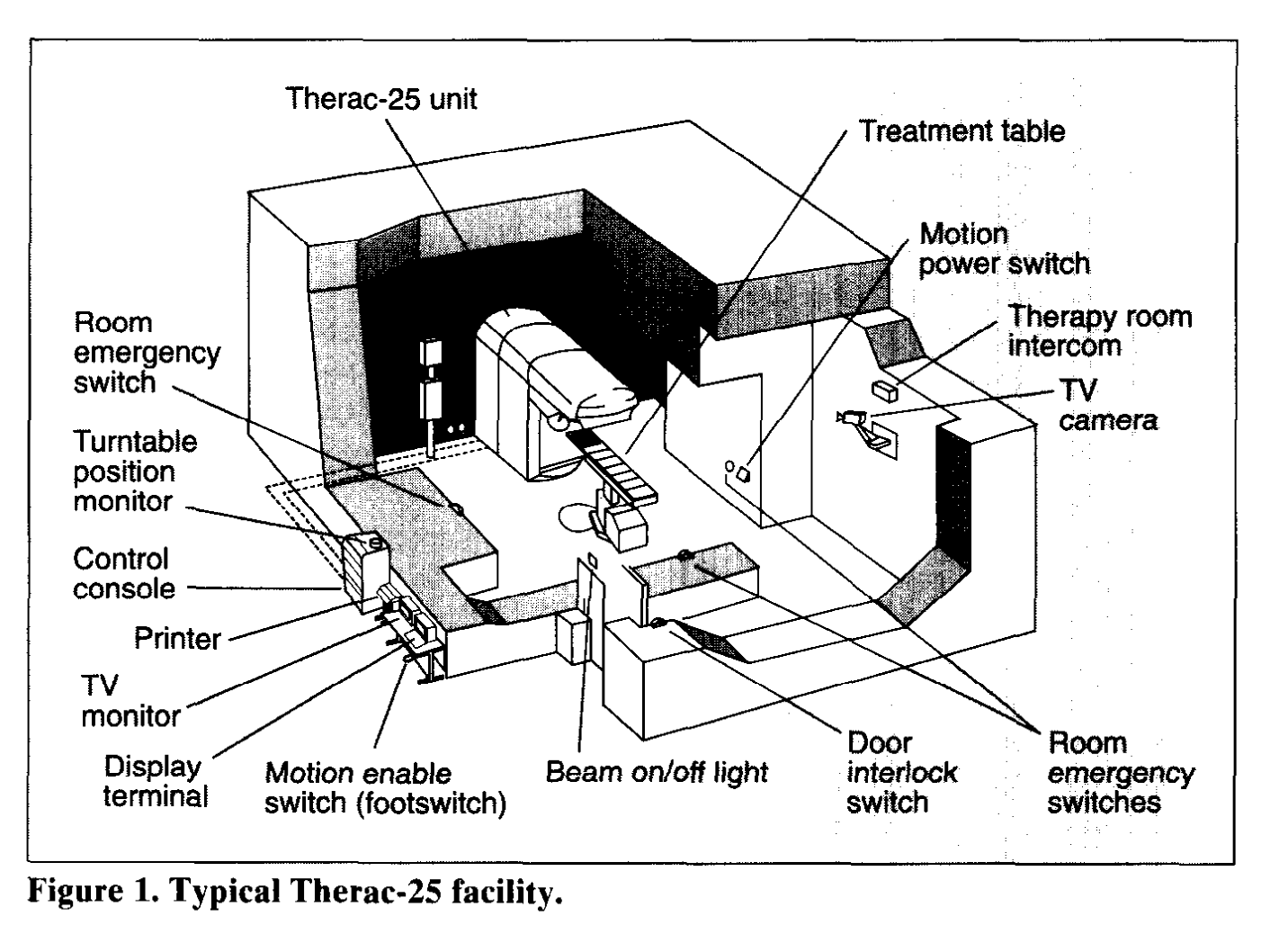 Máquina de radioterapia usada nos EUA e Canadá
Devido a bugs de concorrência, diversos pacientes foram tratados com doses excessivas causando seis mortes
N.G. Leveson and C.S. Turner, “An Investigation of the Therac-25 Accidents,” Computer, 1993.
‹#›
CrowdStrike (julho 2024)
8 milhões de máquinas Windows
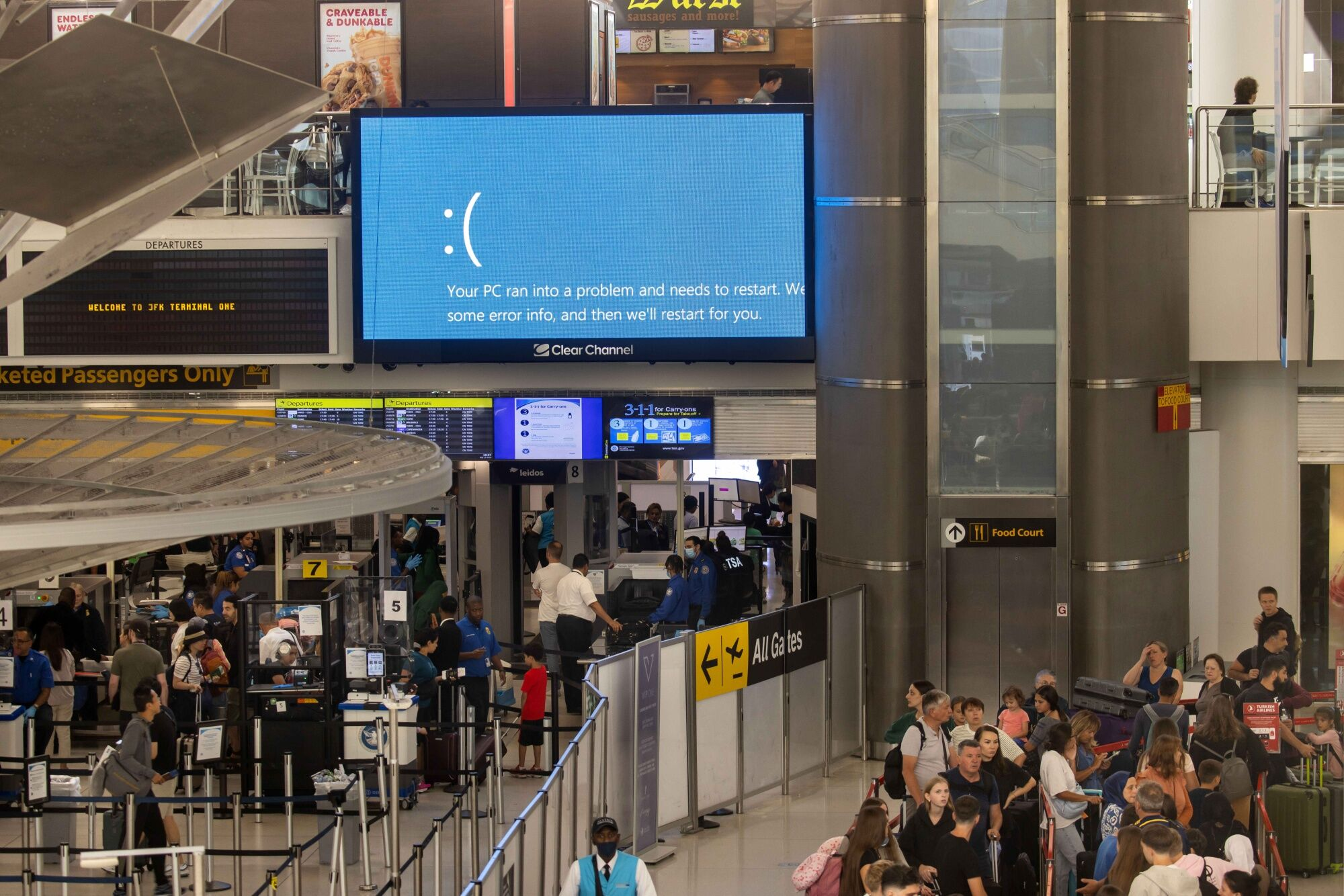 ‹#›
Sujeito a gradual 
deployment
Deployment para todos os usuários
Código do
CrowdStrike
Arquivos que descrevem as regras de segurança que são verificadas
Não foi atualizado
Foi atualizado
‹#›
Mas manutenção não é apenas corrigir bugs
‹#›
‹#›
Manutenção não é apenas corrigir bugs…
Preventiva
Corretiva
Adaptativa: customizações, novas versões de LP/SO
Evolutiva: novas funcionalidades
Refactoring: melhorias no código ou design
‹#›
‹#›
Exercícios
1. Pense em um prédio:
O que seria uma manutenção evolutiva?
Adaptativa? Refactoring?
Corretiva? Preventiva?
‹#›
Exercícios
2. Como você classificaria:
Uma manutenção para melhorar o desempenho de uma funcionalidade?
E para eliminar uma falha de segurança?
‹#›
3. Seja a seguinte classe de um sistema Python. Classifique as seguintes mudanças segundo os tipos de manutenção estudados:
a) Verificar se a conta possui saldo antes de um saque.
b) Implementar um novo método para realizar transferências entre contas.
c) Migrar o sistema para uma outra linguagem de programação.
class ContaBancaria:
    def __init__(self, saldo):
        self.saldo = saldo
    
    def sacar(self, valor):
        self.saldo = self.saldo - valor
    
    def depositar(self, valor):
        self.saldo = self.saldo + valor
Exercício para Discussão
Existem sistemas importantes e grandes que sofrem pouquíssima manutenção? 
(e que continuam sendo usados)
‹#›
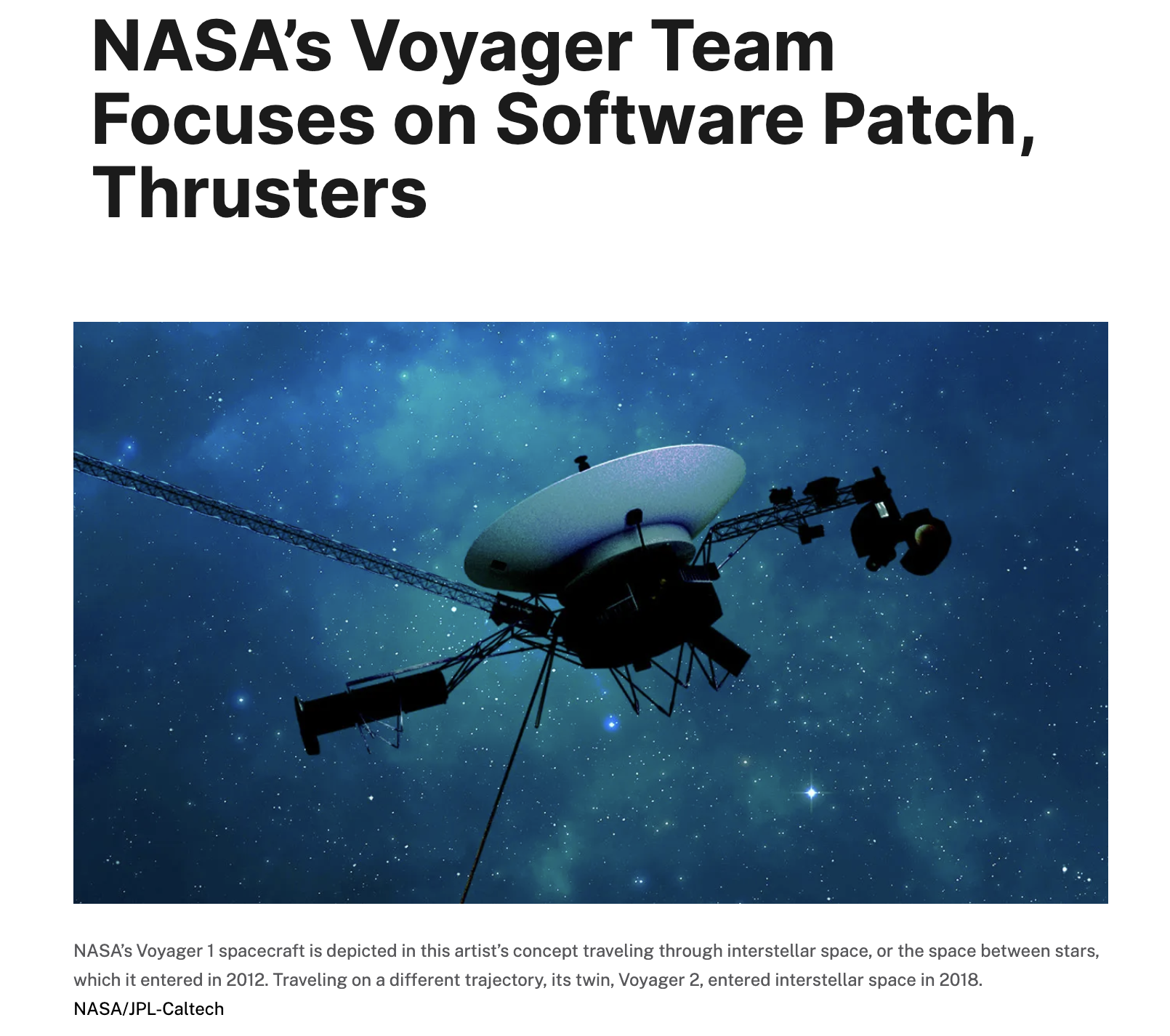 Voyager 1 and Voyager 2 have traveled more than 15 billion and 12 billion miles from Earth, respectively. 

At those distances, the patch instructions will take over 18 hours to travel to the spacecraft. 

Because of the spacecraft’s age and the communication lag time, there’s some risk the patch could overwrite essential code or have other unintended effects on the spacecraft. 

To reduce those risks, the team has spent months writing, reviewing, and checking the code.
https://www.nasa.gov/missions/voyager-program/nasas-voyager-team-focuses-on-software-patch-thrusters/
Evolução de Software
Conceito tão importante que faz parte do nome da disciplina
‹#›
Principal conferência da área: ICSM ⇒ ICSME
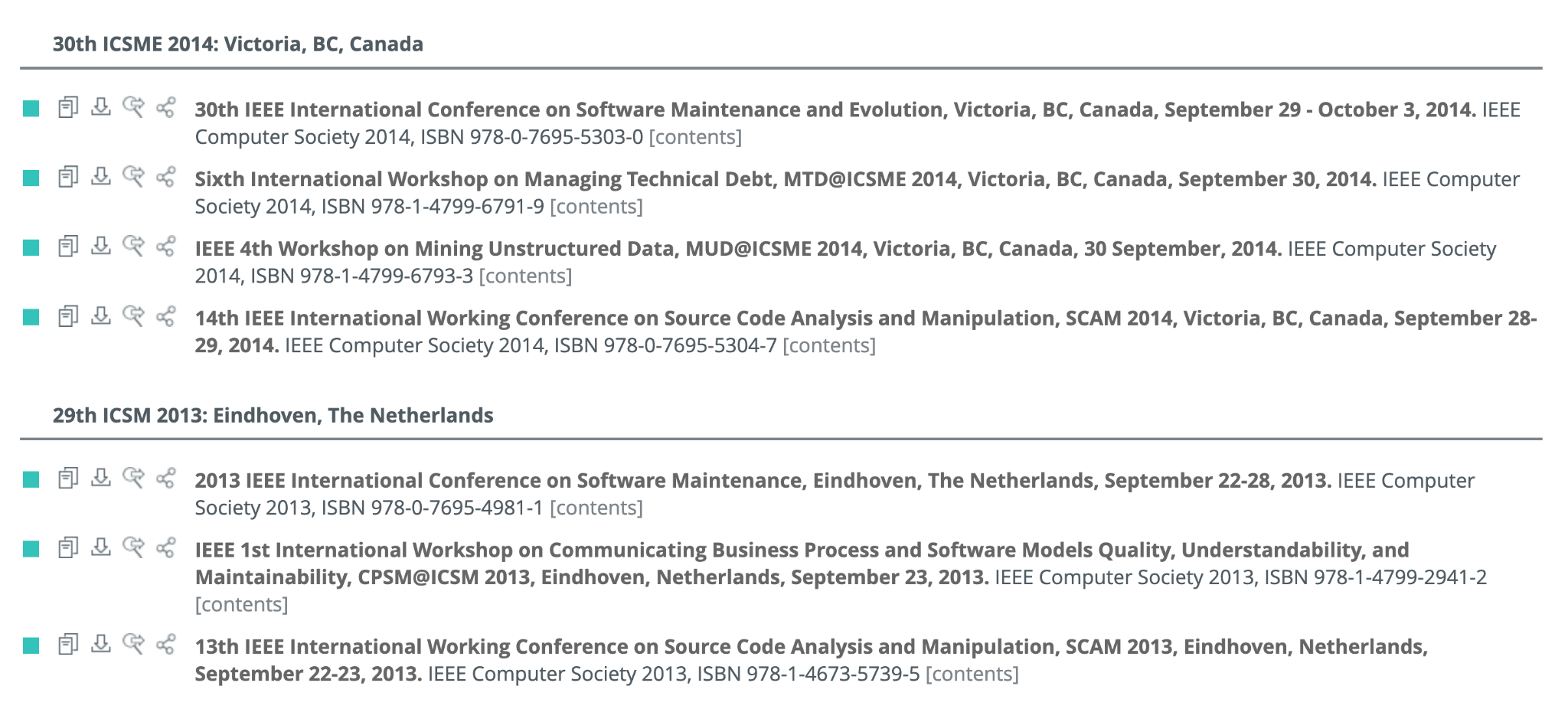 https://dblp.org/db/conf/icsm/index.html
‹#›
Leis de Lehman
‹#›
Leis de Lehman (ou Leis da Evolução de Software)
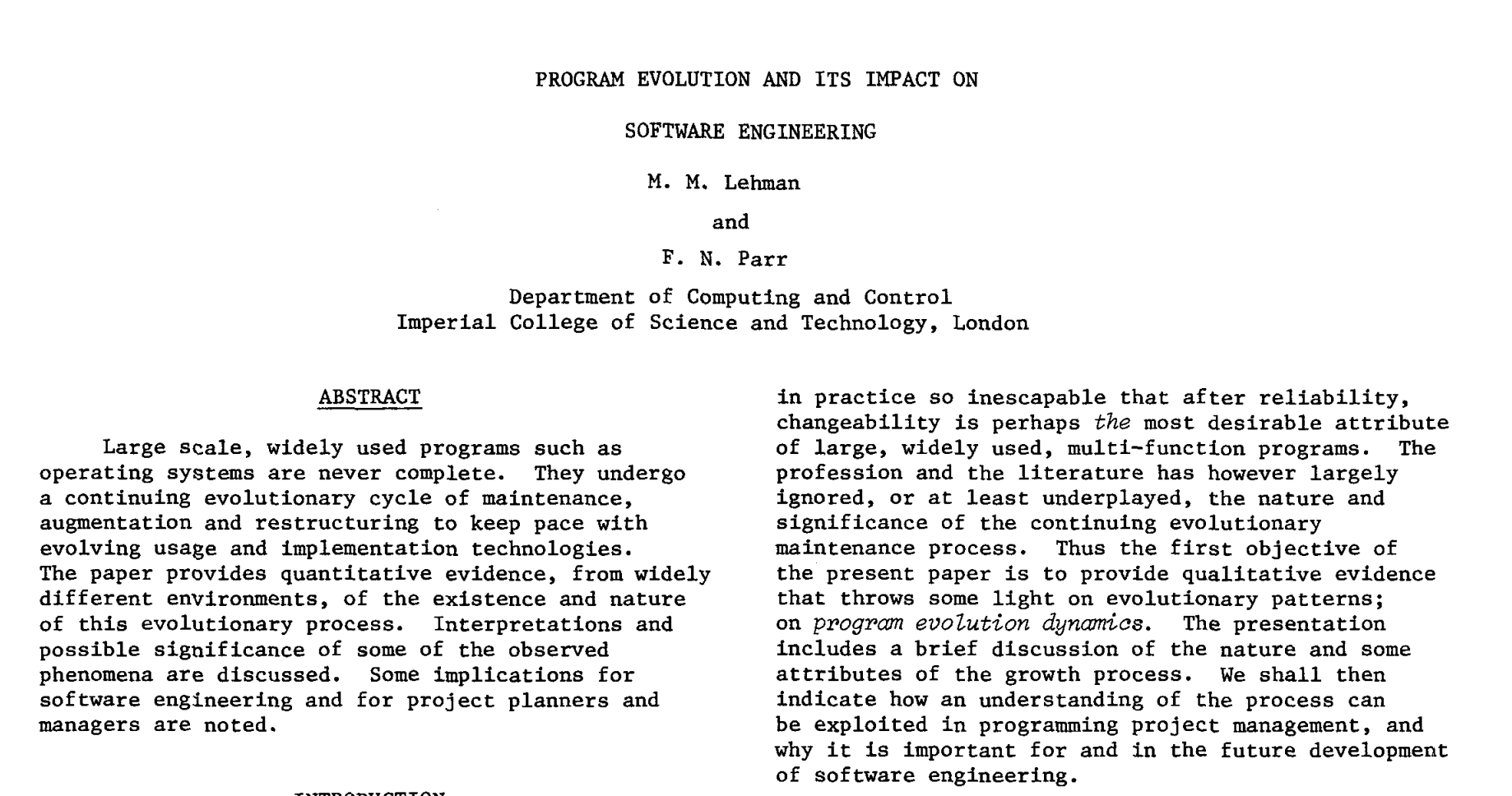 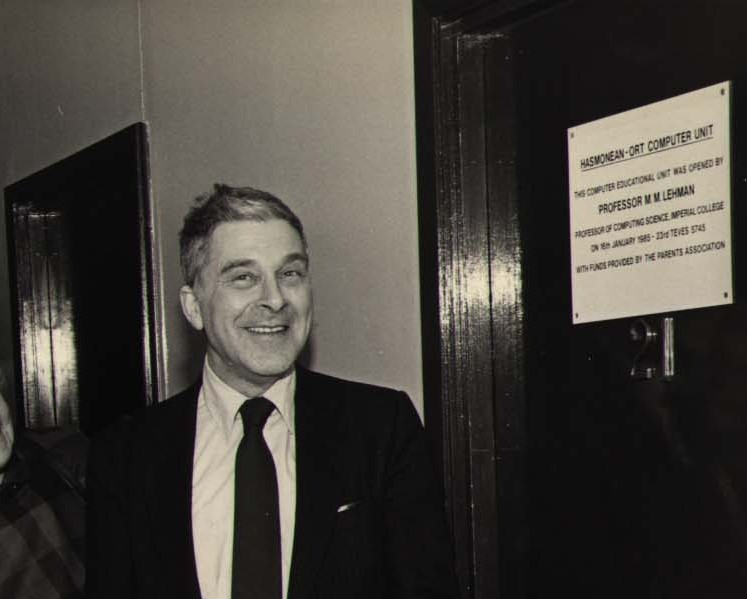 Meir "Manny" Lehman
ICSE 1976
‹#›
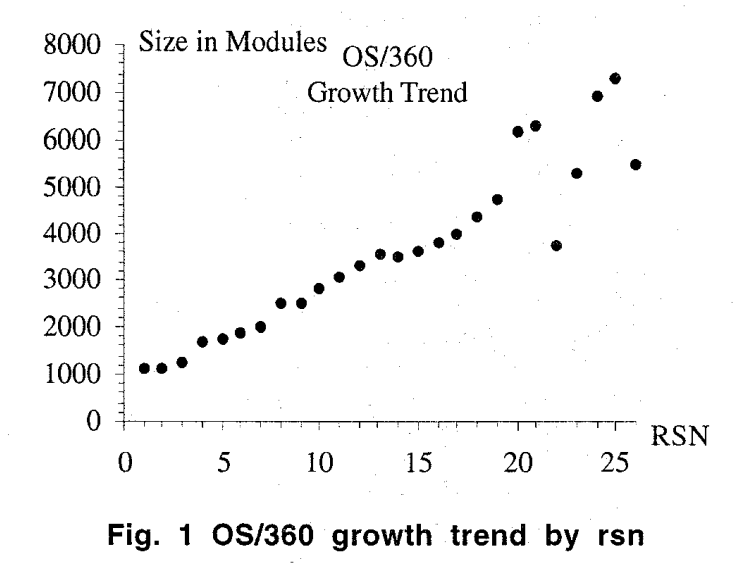 Continuous Growth
Meir M. Lehman, Juan F. Ramil, Paul Wernick, Dewayne E. Perry, Wladyslaw M. Turski:
Metrics and Laws of Software Evolution - The Nineties View. IEEE METRICS 1997.
‹#›
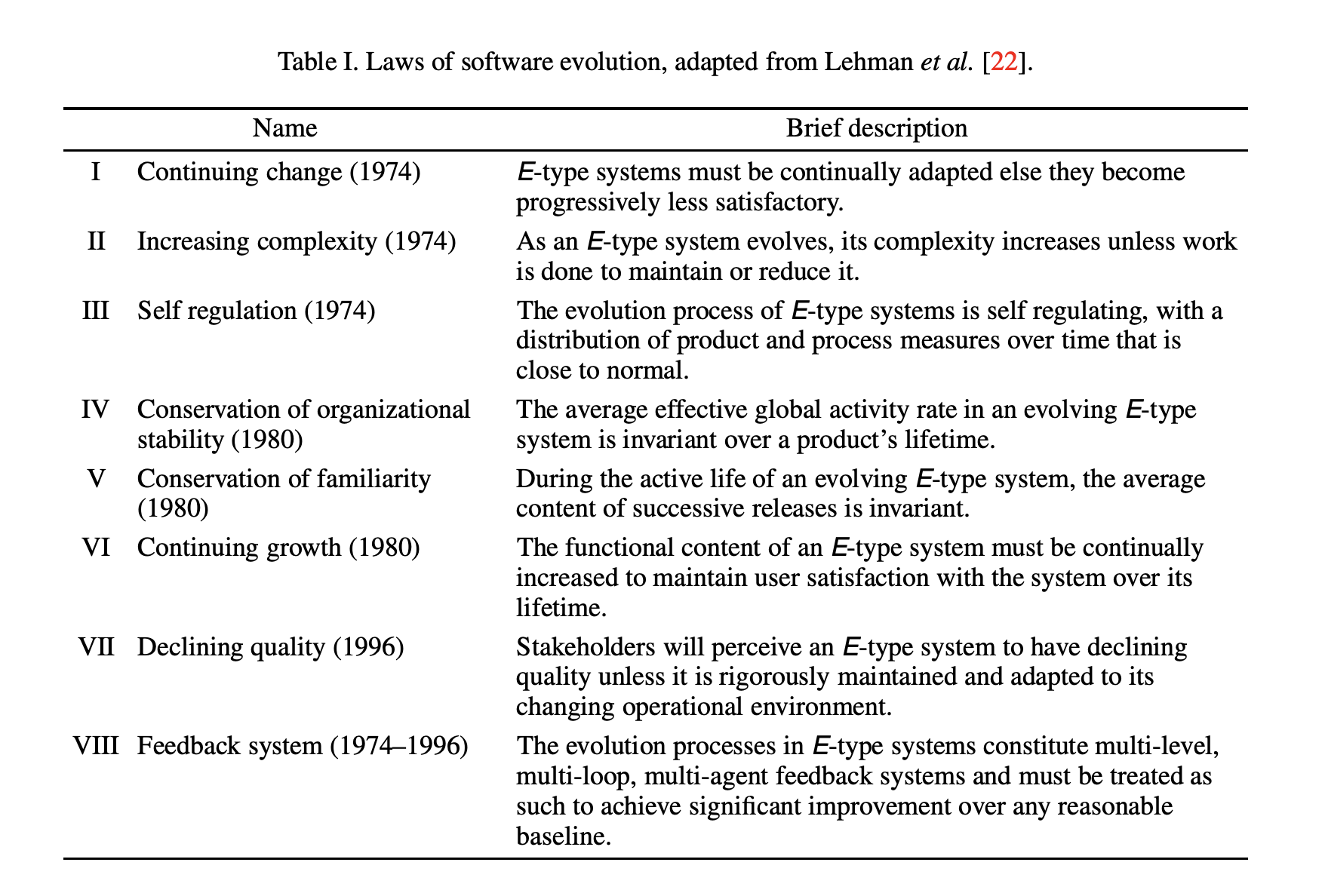 Stephen Cook, Rachel Harrison, Meir M. Lehman, Paul Wernick. Evolution in software systems: foundations of the SPE classification scheme. J. Softw. Maintenance Res. Pract., 2006
‹#›
Increasing Complexity
Continuous Change
Continuous Growth
Declining Quality
Users' satisfaction
‹#›
Leis de Lehman: Resumo
Um sistema deve ser continuamente modificado para se adaptar ao seu ambiente 
Porém, à medida que um sistema sofre modificações:
Complexidade interna ⇒ aumenta
Qualidade interna  ⇒ diminui
‹#›
Exercício
4. Uma das Leis de Lehman afirma que 
“à medida que um sistema sofre manutenções, sua complexidade interna aumenta [...], a não ser que um trabalho seja realizado para estabilizar ou evitar tal fenômeno.” 
Qual o nome que se dá atualmente para esse trabalho realizado para evitar a degradação da qualidade interna de um sistema?
Compreensão de Software
Super importante também
Deveria fazer parte do nome da disciplina
Você vai passar mais tempo lendo código do que escrevendo
Importante: otimizar para leitura
‹#›
Como é o dia de trabalho de um dev?
‹#›
‹#›
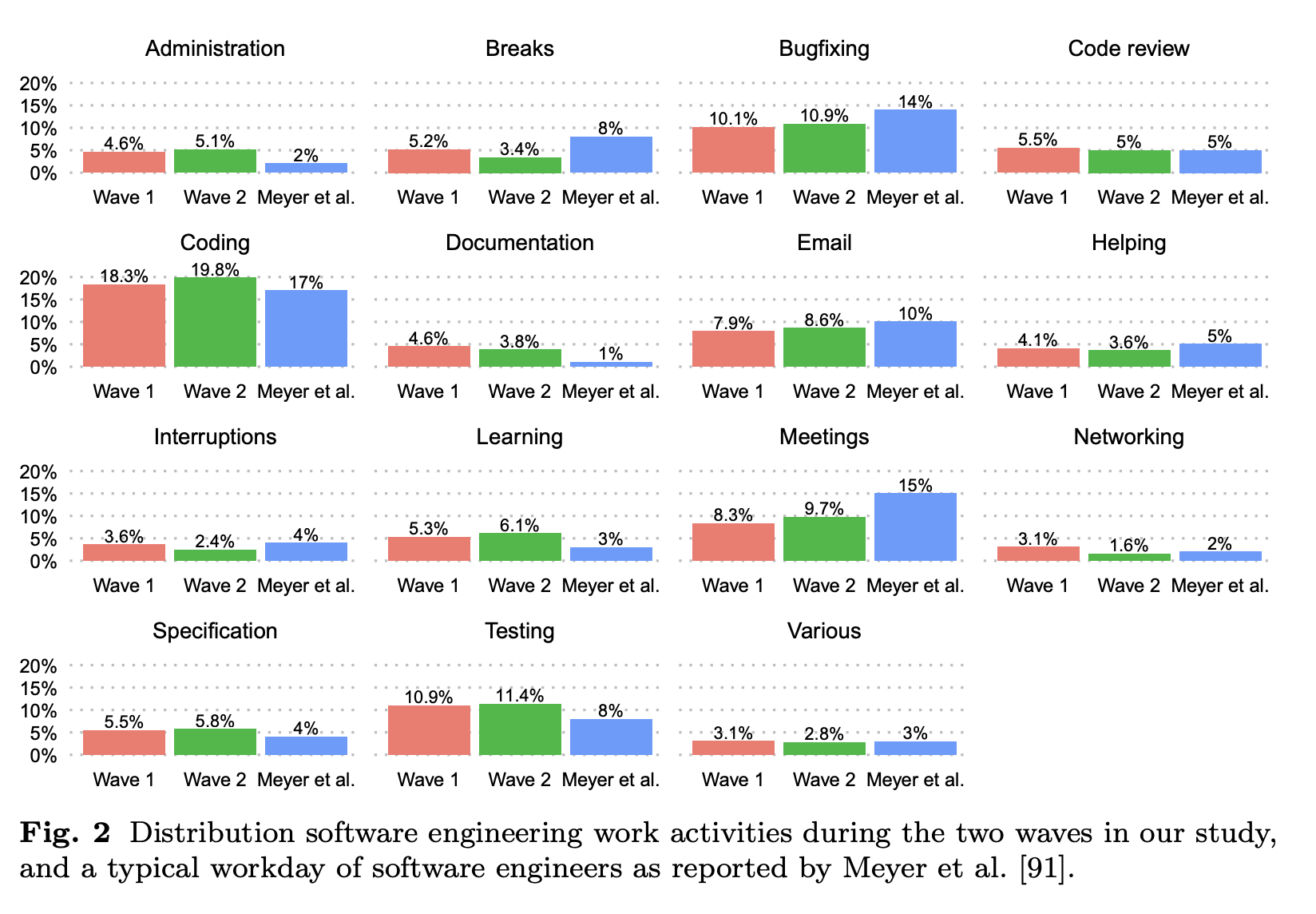 ‹#›
Satisfaction and performance of software developers during enforced work from home in the COVID-19 pandemic. EMSE 2023
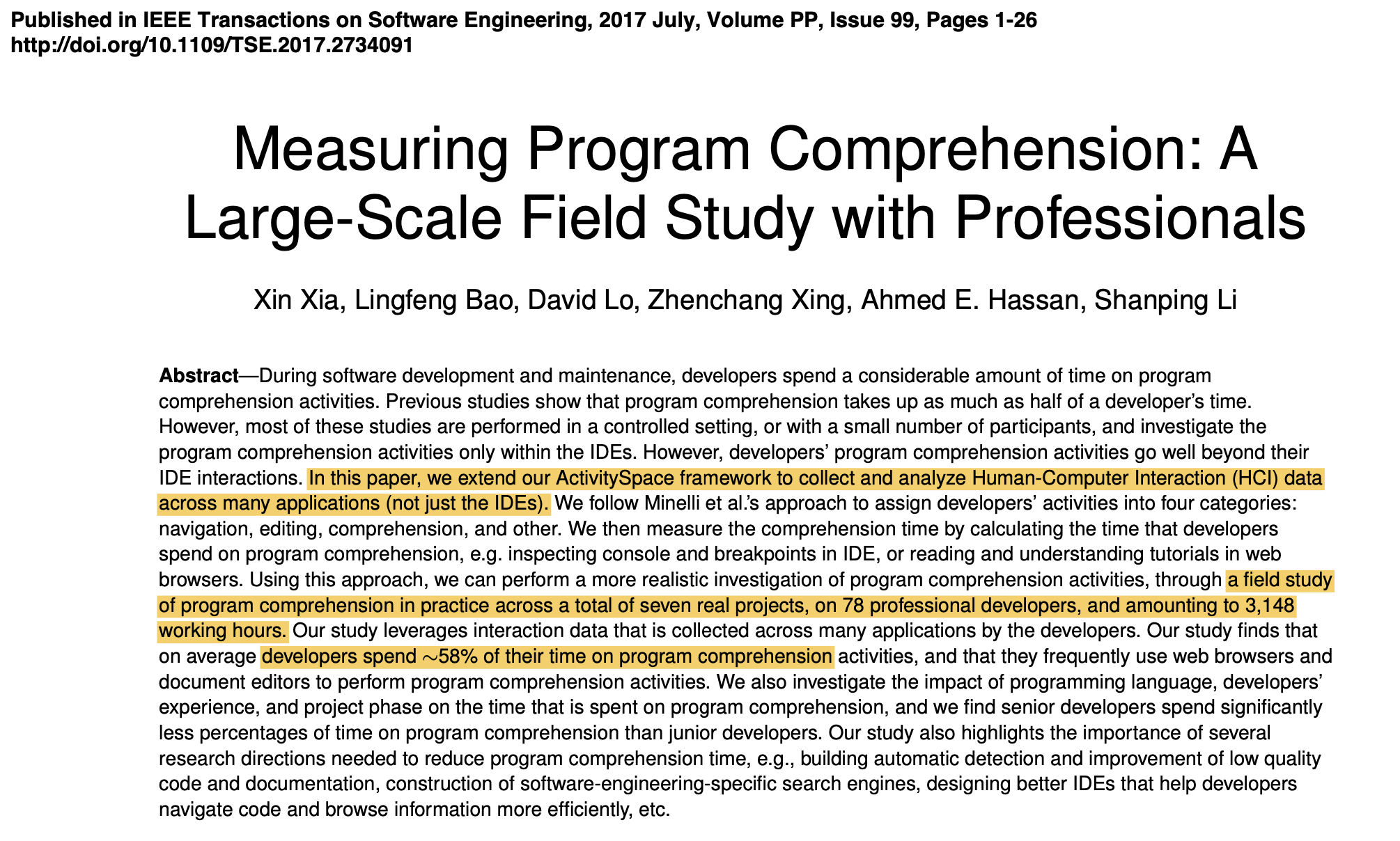 ‹#›
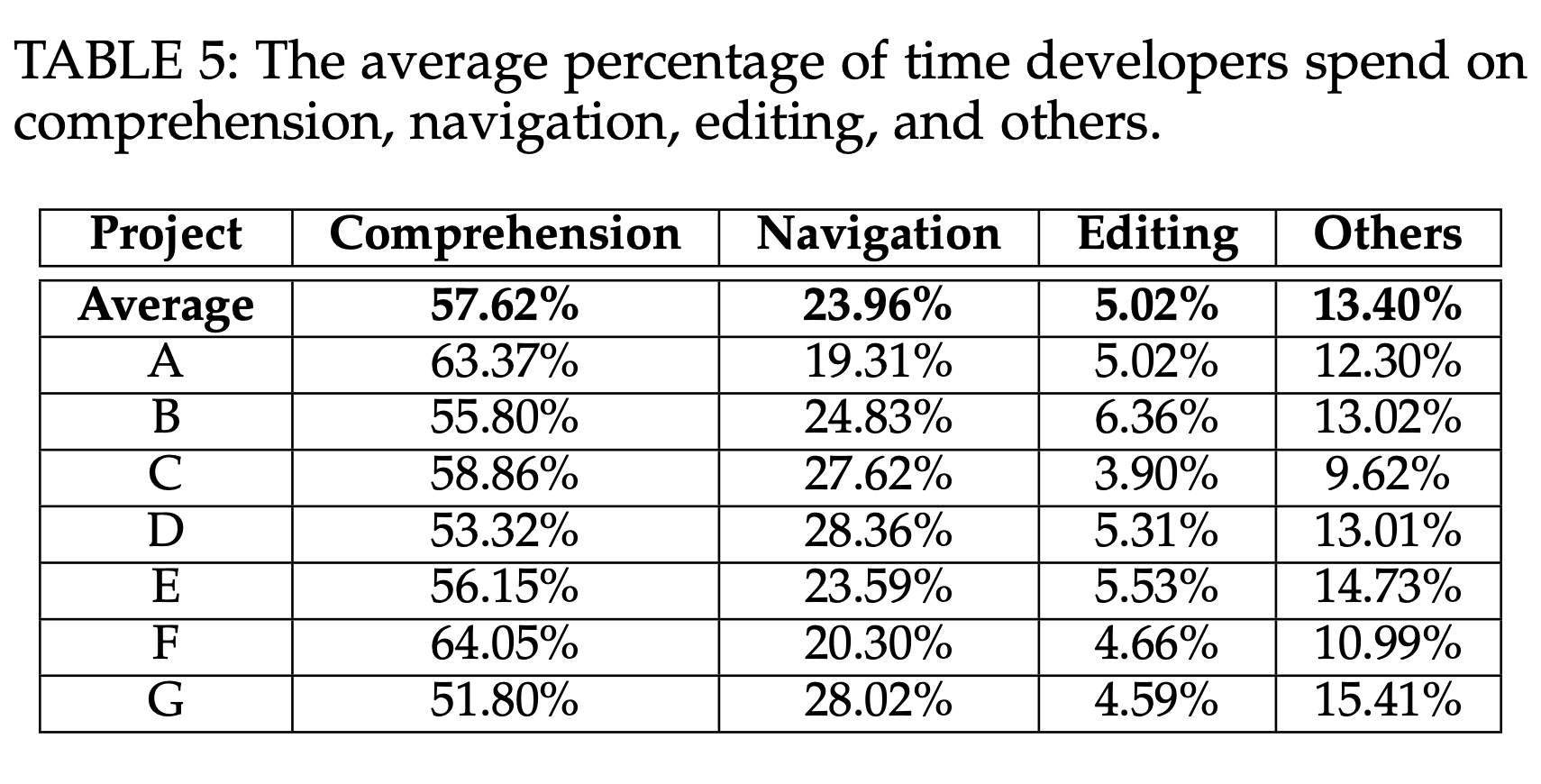 Navigation time refers to the time that developers spend in browsing through software [52], including navigation using IDEs or web browsers, clicking a link, and searching for particular program entities or code, etc. Editing time refers to the time that developers spend on editing source code. Comprehension time refers to the time that developers spend in program comprehension, including inspection activities such as inspecting console and breakpoint within the IDE, or reading through a piece of code (identified by e.g., detecting mouse drifting actions).
‹#›
ISO/IEC 25002 (antiga 9126)
‹#›
Objetivo
"ISO9001", mas sobre características para avaliar a qualidade de produtos de software
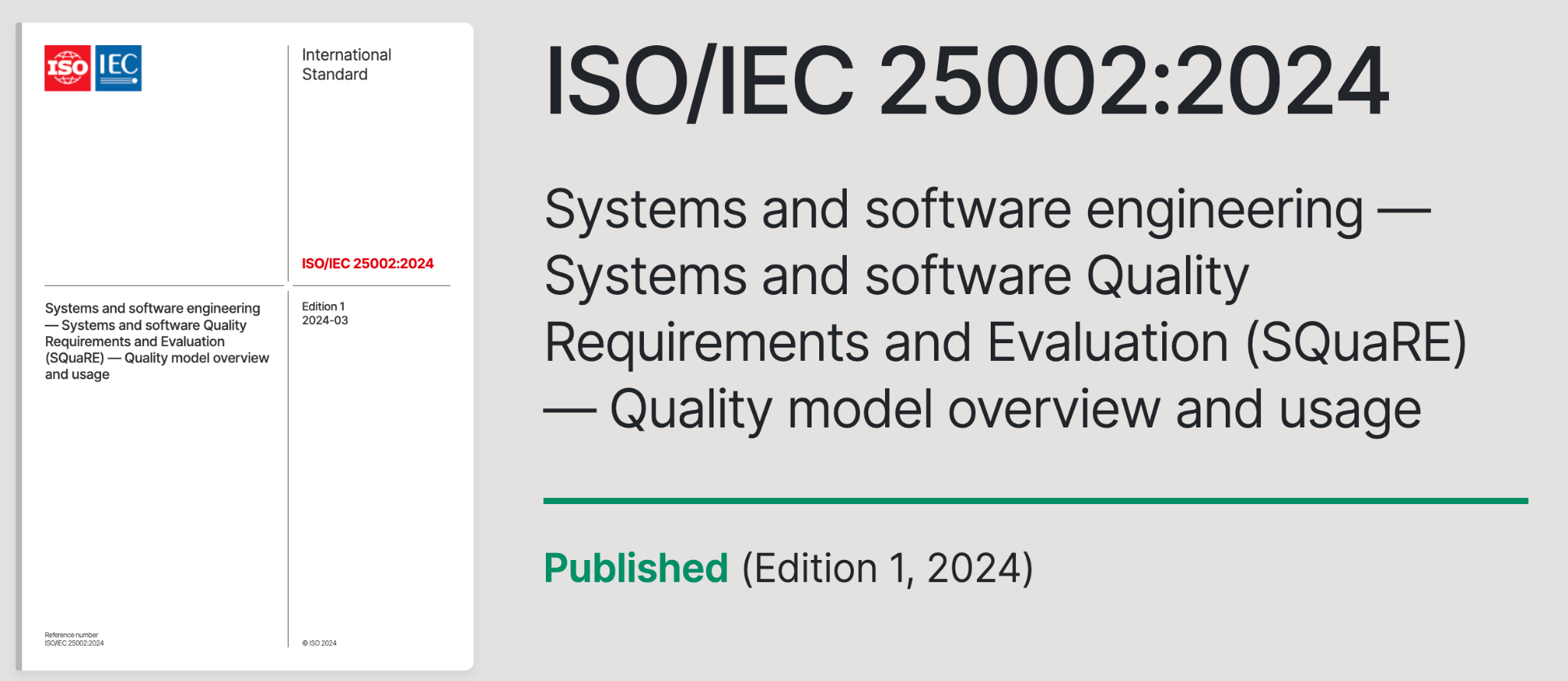 ‹#›
Características de Qualidade
Subcaracterística
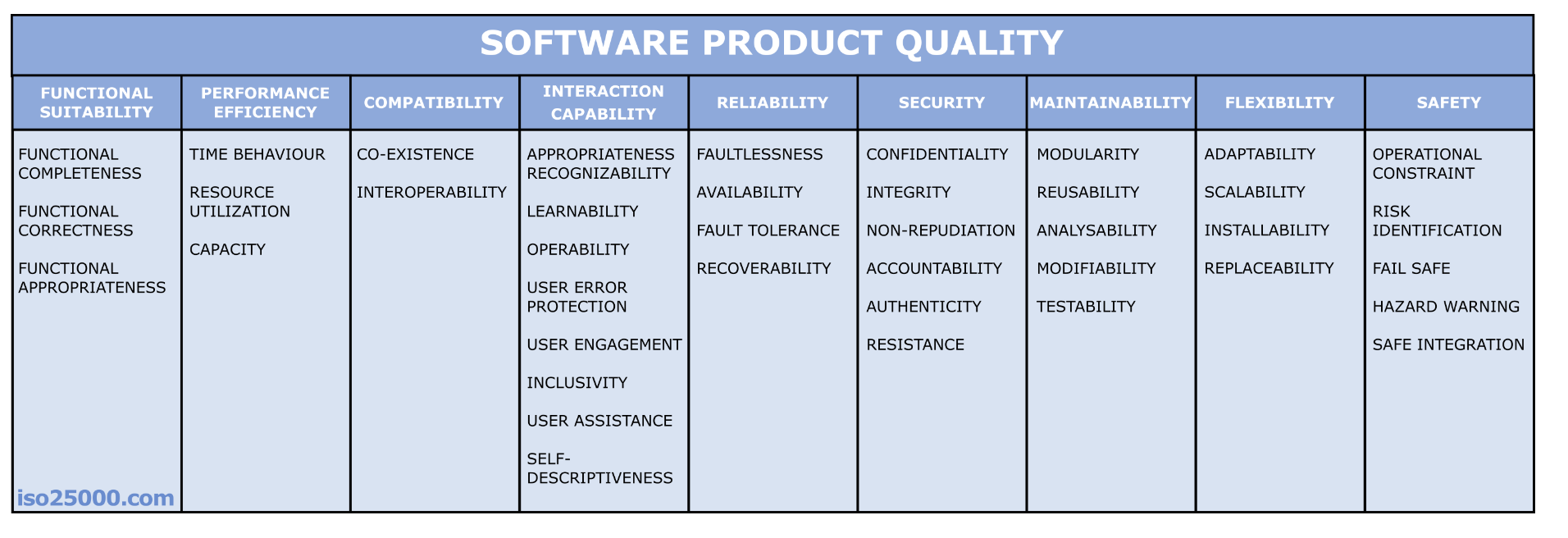 ‹#›
Subcaracterísticas de Manutenibilidade
Modularidade: o sistema tem componentes bem definidos que se comunicam por meio de interfaces (APIs)?
Reusabilidade: é fácil reusar um componente?
Analisabilidade: é fácil entender um componente?
Modificabilidade: é fácil modificar um componente?
Testabilidade: é fácil testar um componente?
‹#›
Sistemas Legados
‹#›
Sistemas Legados
Sistemas antigos, usando linguagens, SOs, BDs antigos
Manutenção custosa e arriscada
Muitas vezes, são importantes (legado ≠ irrelevante)
‹#›
COBOL
Estima-se que existam ~200 bilhões de LOC em COBOL
Maioria são sistemas de bancos
95% das transações em ATMs são em COBOL
Um único banco europeu tem 250 MLOC em COBOL
Fonte: palestra de Vadim Zaytsev na SLE 2020 (https://youtu.be/sSkIUTdfDjs)
‹#›
Programa em COBOL
IDENTIFICATION DIVISION.
PROCEDURE DIVISION.
  *> set 25 into num1 and num3
  *> set 15 into num2 and num4
  MOVE 25 TO NUM1 NUM3.
  MOVE 15 TO NUM2 NUM4.
  *> comparing two numbers and checking for equality
  IF NUM1 > NUM2 THEN
    DISPLAY 'IN LOOP 1 - IF BLOCK'
    IF NUM3 = NUM4 THEN
      DISPLAY 'IN LOOP 2 - IF BLOCK'
    ELSE
      DISPLAY 'IN LOOP 2 - ELSE BLOCK'
    END-IF
  ELSE
    DISPLAY 'IN LOOP 1 -ELSE BLOCK'
  END-IF
  ...
  *> a switch statment
  EVALUATE TRUE
    WHEN NUM1 < 2
      DISPLAY 'NUM1 LESS THAN 2'
    WHEN NUM1 < 19
      DISPLAY 'NUM1 LESS THAN 19'
    WHEN NUM1 < 1000
      DISPLAY 'NUM1 LESS THAN 1000'
  END-EVALUATE.
STOP RUN.
PROGRAM-ID. CONDITIONALS.

DATA DIVISION.
  WORKING-STORAGE SECTION.
  *> setting up places to store values
  *> no values set yet
  01 NUM1 PIC 9(9).
  01 NUM2 PIC 9(9).
  01 NUM3 PIC 9(5).
  01 NUM4 PIC 9(6).
  *> create a positive and a negative
  *> number to check
  01 NEG-NUM PIC S9(9) VALUE -1234.
  *> create variables for testing classes
  01 CLASS1 PIC X(9) VALUE 'ABCD '.
  *> create statements that can be fed
  *> into a cobol conditional
  01 CHECK-VAL PIC 9(3).
    88 PASS VALUES ARE 041 THRU 100.
    88 FAIL VALUES ARE 000 THRU 40.
Source: GitHub gist
Projetos Greenfield vs Brownfield
Greenfield: desenvolvimento do zero, sem legados
Brownfield: desenvolvimento envolve a modificação de sistemas existentes
‹#›
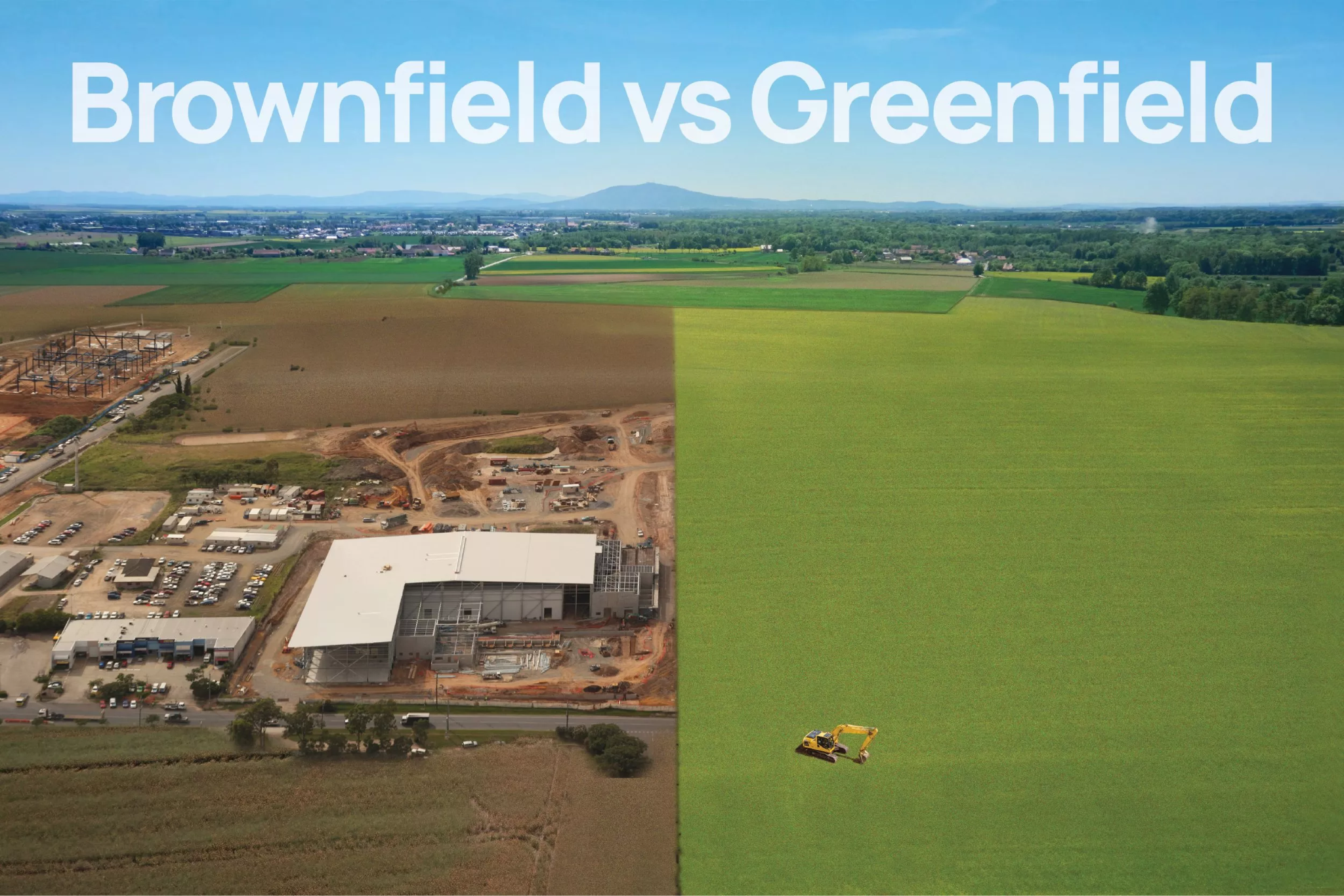 https://www.wiley.com.au/blog/brownfield-vs-greenfield-projects-in-food-processing-a-comprehensive-guide-for-australian-business-leaders/
Como existe cada vez mais software legado, desenvolvimento greenfield é menos comum
‹#›
Fim
‹#›